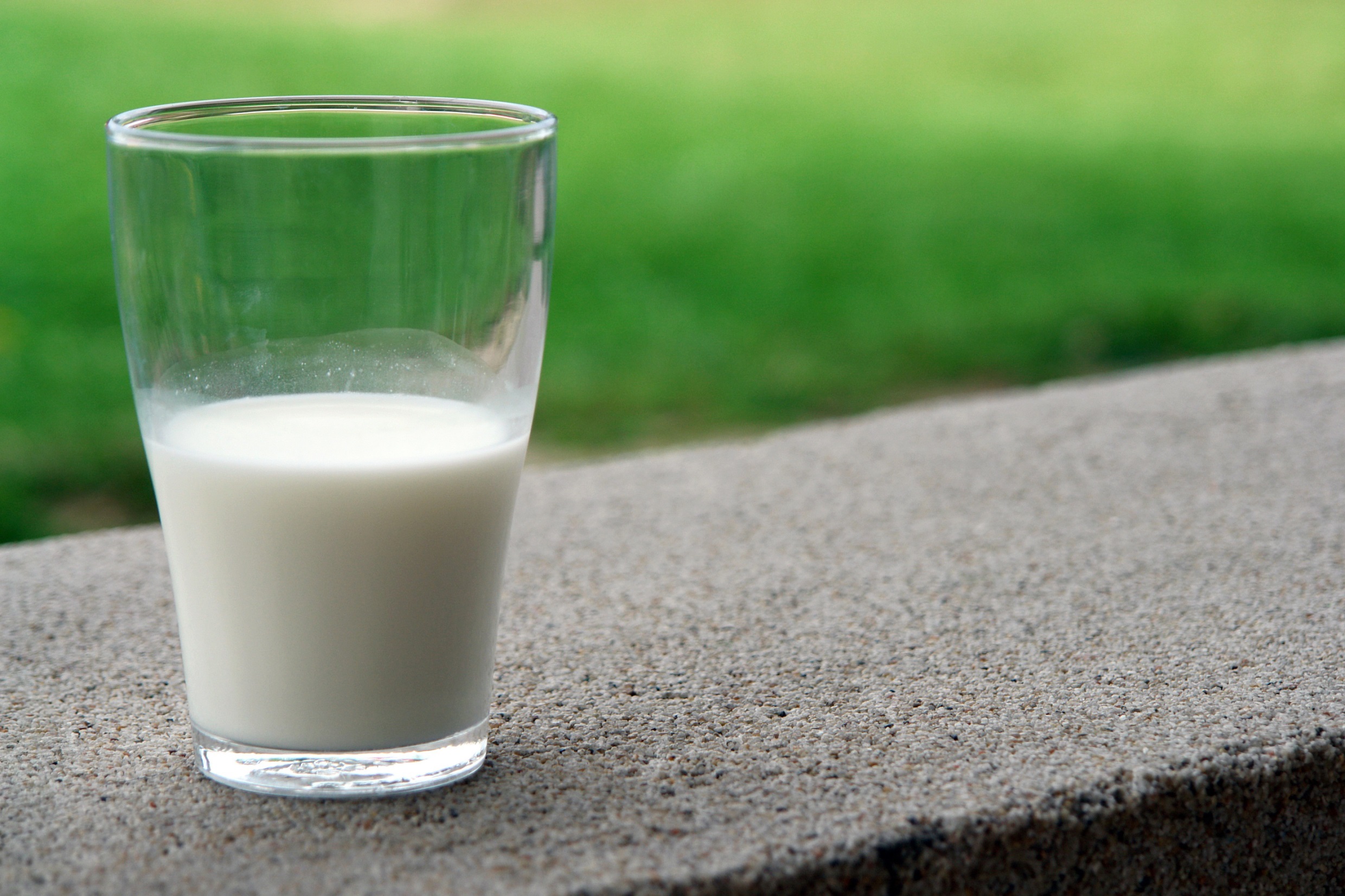 Enzym
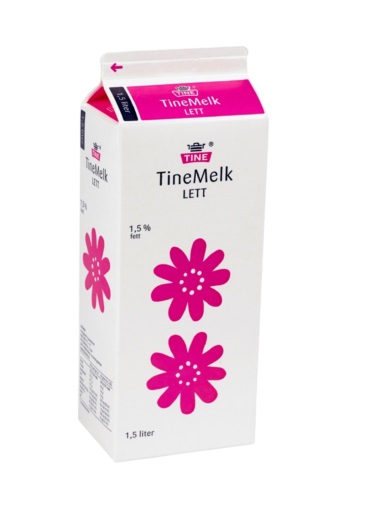 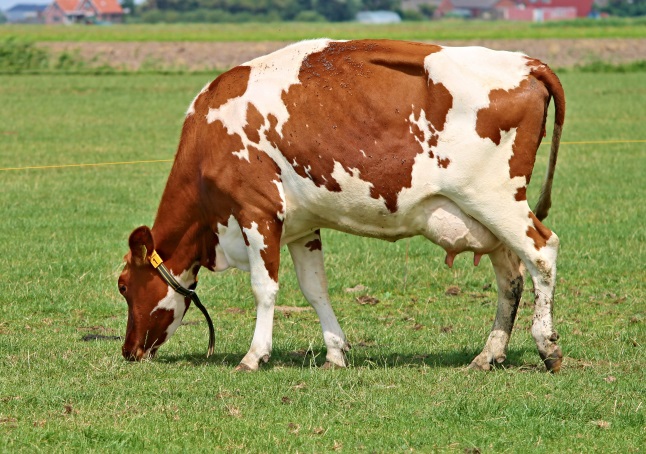 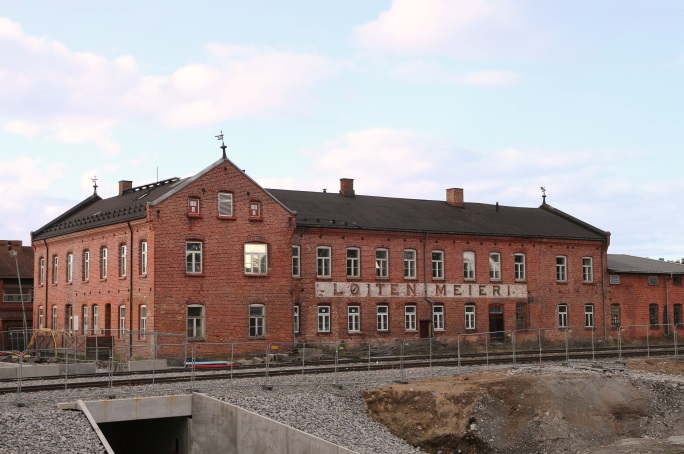 Foto: Øyvind Holmstad CC BY-SA
?
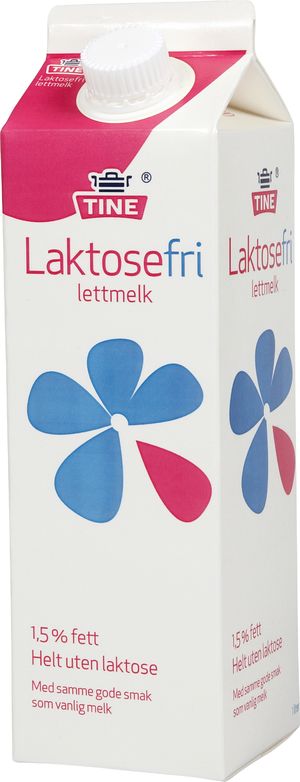 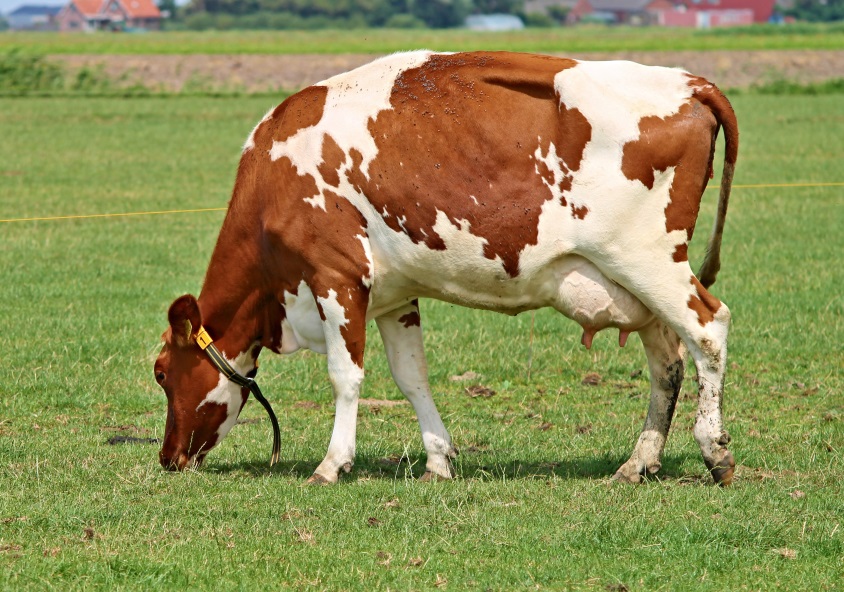 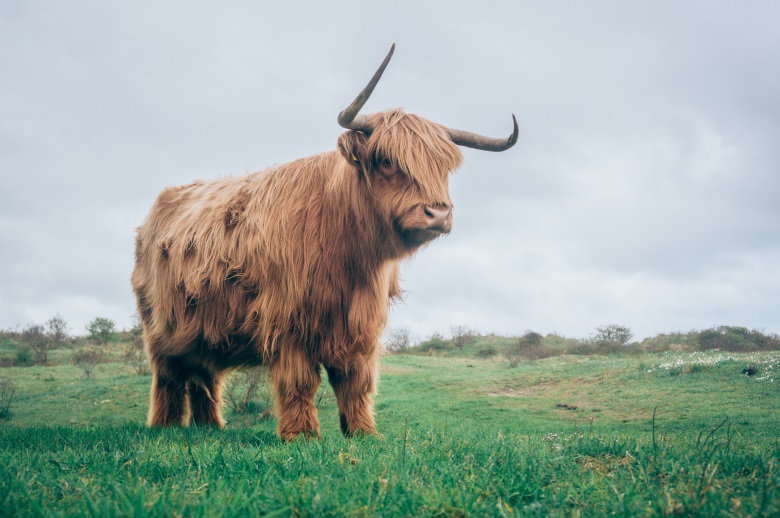 ??
Kva trur de det kvite pulveret er?
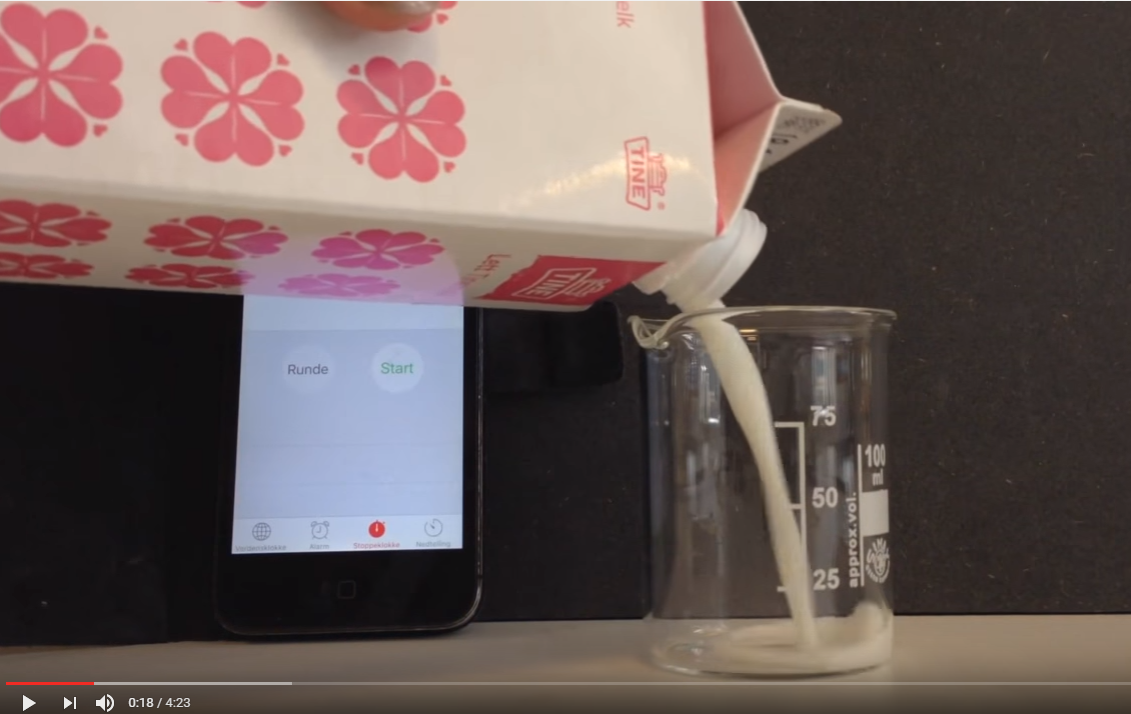 Køyr video
Kva trur de det kvite pulveret er?

Kva blei målt for å finne effekten av å tilsette det kvite pulveret?

Kva var likt i dei ulike forsøka med lettmjølk?
Kva er laktose (mjølkesukker)?













Kva for stoff kunne vi målt for å få eit mål på hastigheita til reaksjonen?

Kven har glede av laktosefri mjølk?
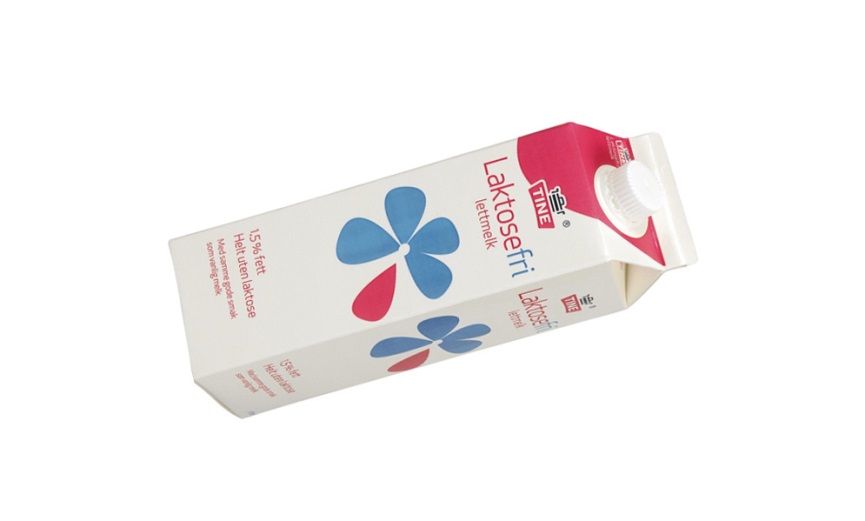 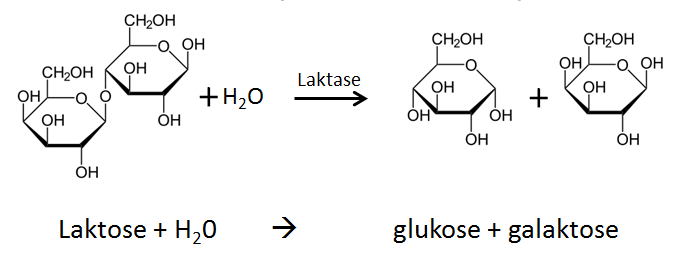 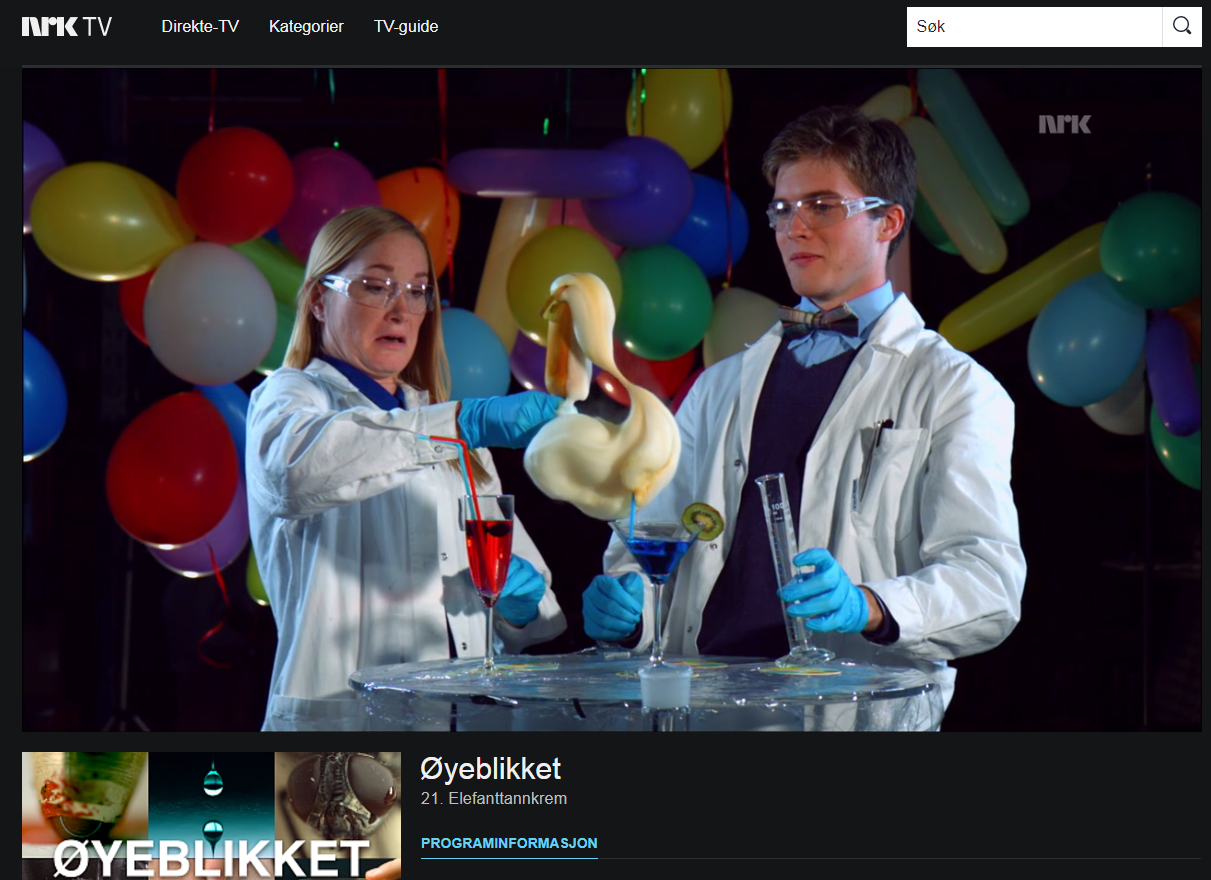 Enzym er viktige i alle kjemiske reaksjonar i cellene, ikkje berre ved nedbryting av næringsstoff.
Elefanttannkrem
Katalase – finst i dei fleste celler
katalase
2H2O2(l)                           2H2O(l) + O2(g)

Kva for moglegheiter har vi 
for å måle hastigheita 
til denne reaksjonen?
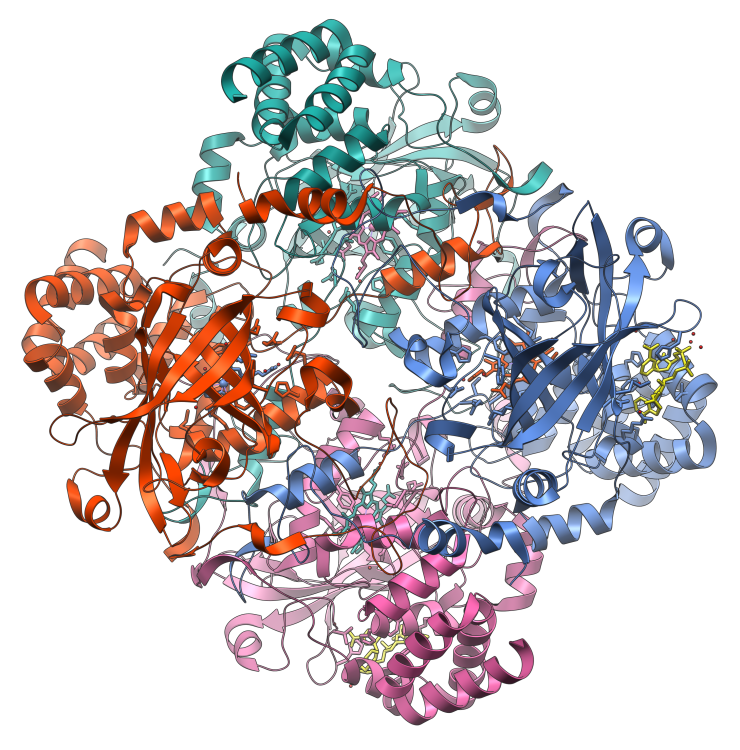 Ill.: Vossman CC BY-SA 3.0
Alle tar på vernebriller
Reagensglass A: hydrogenperoksid (NB! Etsande)
Reagensglass B: gjærløysning

Hell gjærløysninga (reagensglass B) over til løysning med hydrogenperoksid (reagensglass A)

Kva skjer?
Korleis kan reaksjonshastigheita bli mål?

katalase
2H2O2(l)                           2H2O(l) + O2(g)
Kva løysning inneheld katalase?
Kva for faktorar kan påverke hastigheit til ein enzymkatalysert reaksjon?